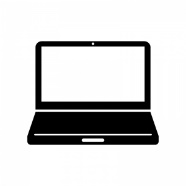 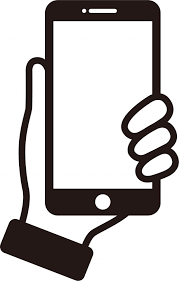 ワンポイント　レッスン
し
写真を整理する
設定で同期を選択すると自動的にアップされる
③
①
④
②
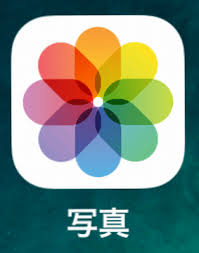 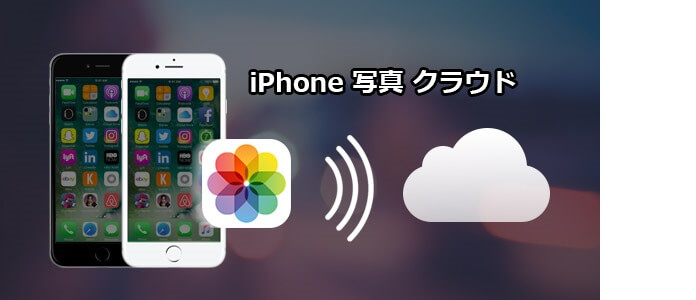 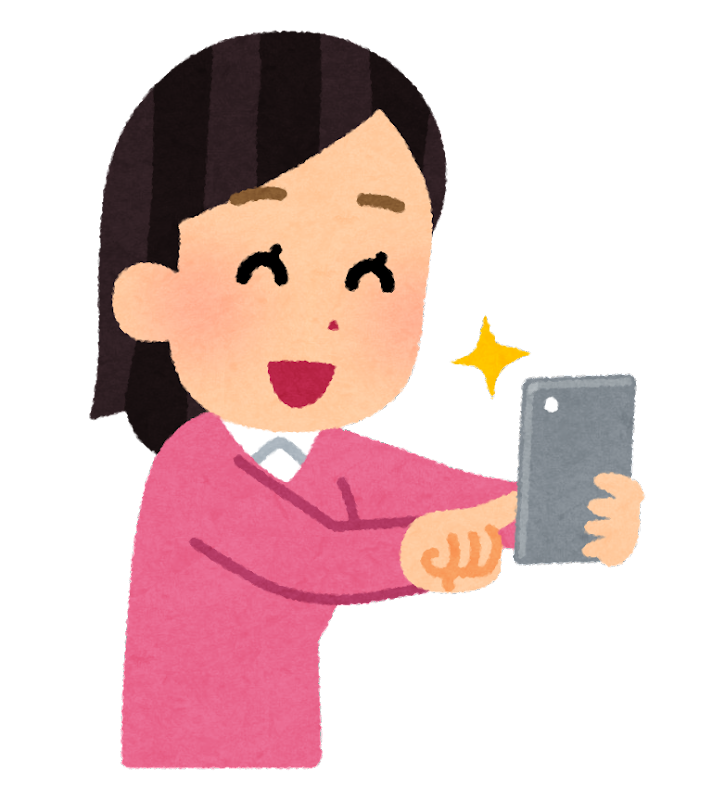 iphone
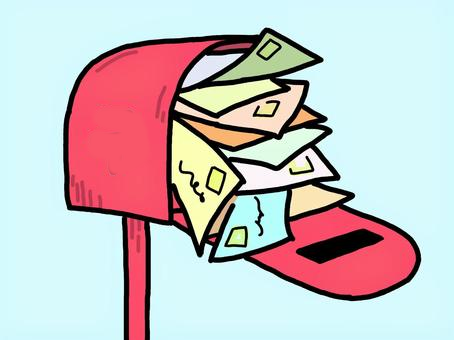 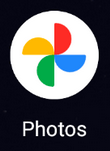 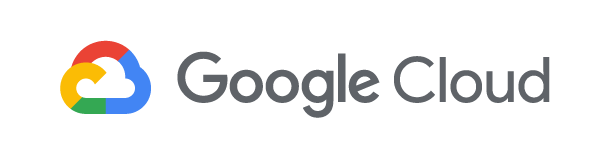 android
満杯！
クラウドにアップ
スマホに保存
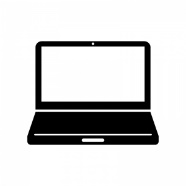 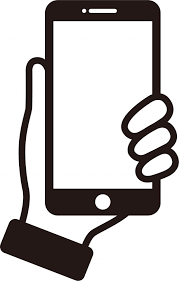 ワンポイント　レッスン
③
①
④
②
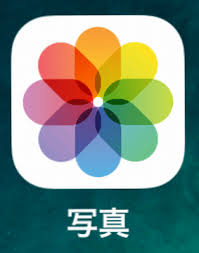 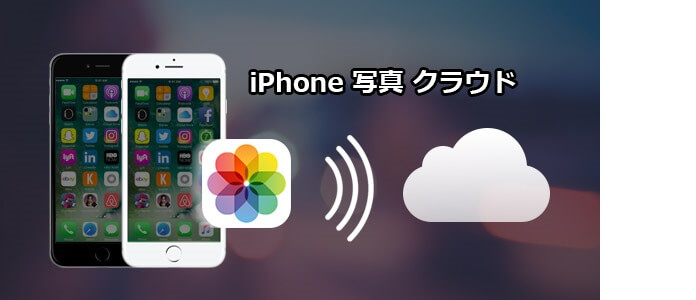 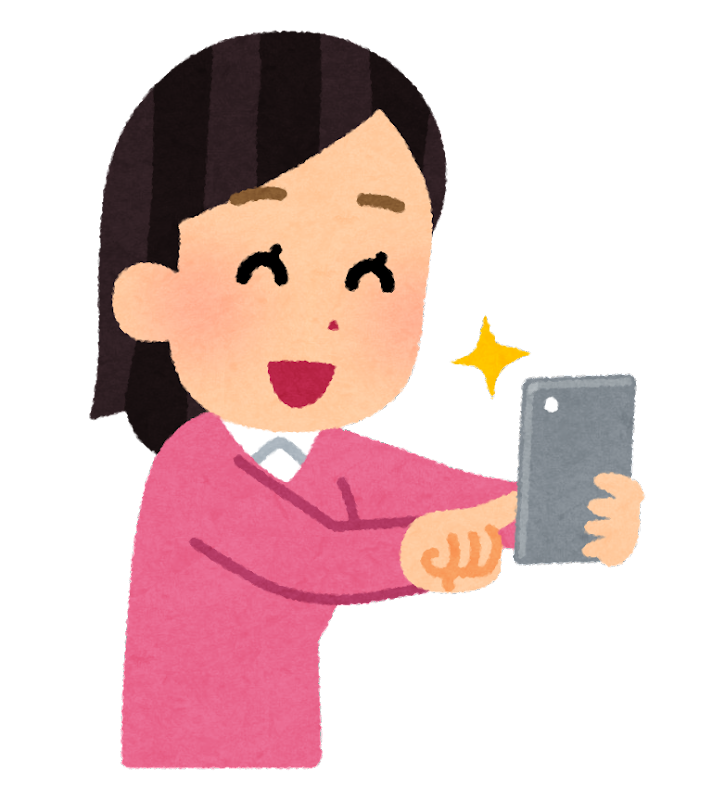 iphone
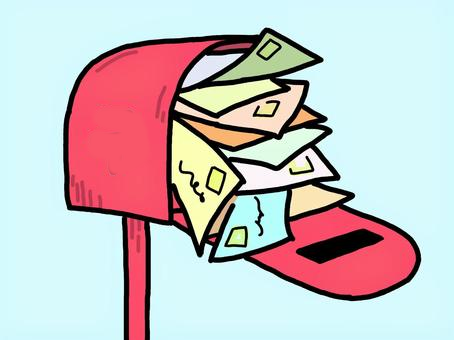 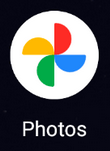 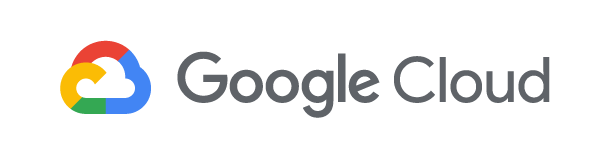 android
クラウドにアップ
満杯！
スマホに保存
選択
①有料コースにアップグレード　→　保存数を増やす
②無料範囲に収める　　→　不要写真を削除（ゴミ箱へ）
③別メディアに保存　→　PC、USBに保存（クラウド側は削除）
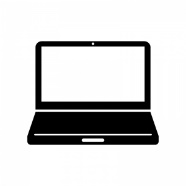 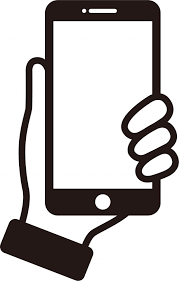 ワンポイント　レッスン
１．まず写真をパソコンにダウンロードする。
２．次にクラウドの写真を削除
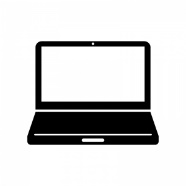 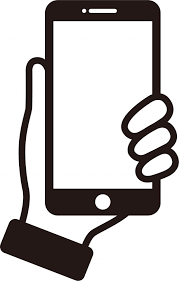 ワンポイント　レッスン
③
①
②
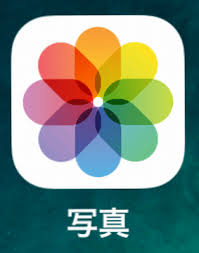 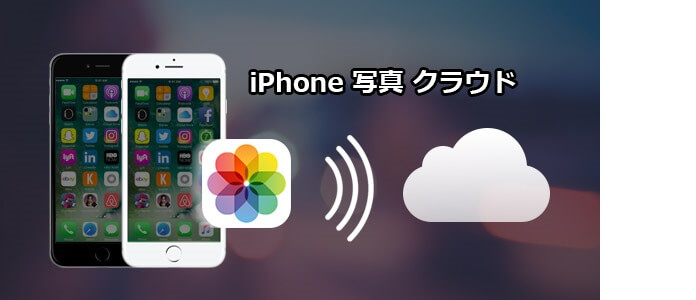 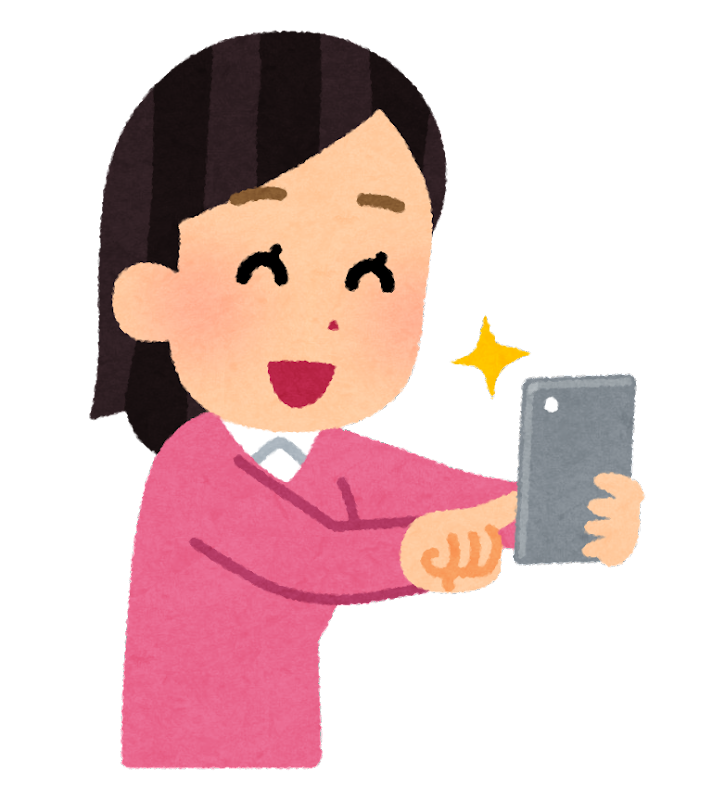 iphone
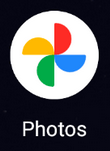 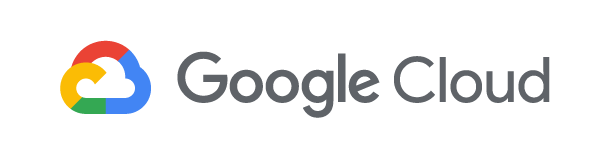 android
クラウドにアップ
スマホに保存
④
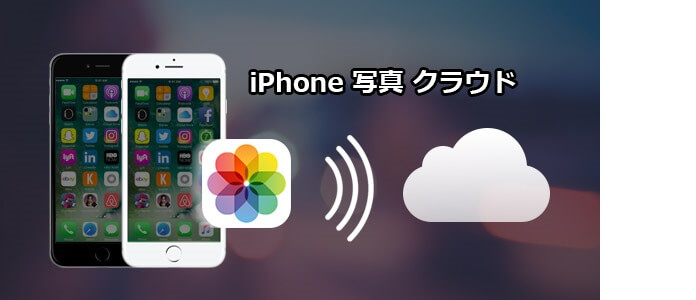 写真を選択して、ダウンロードを押す
USBメモリへ
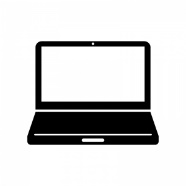 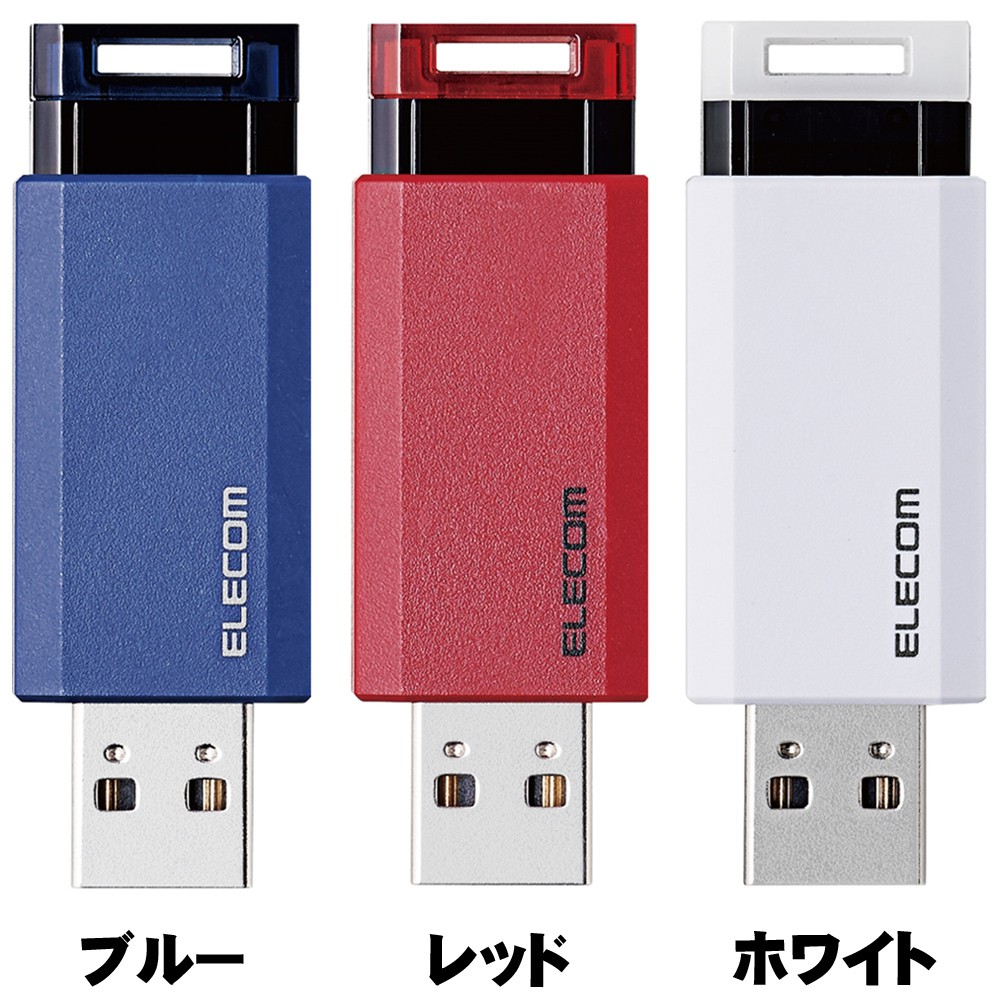 クラウドからダウンロード
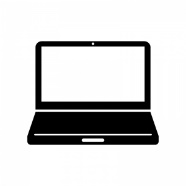 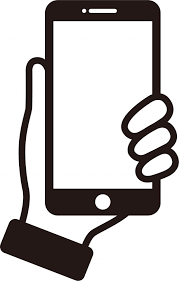 ワンポイント　レッスン
１．まず写真をパソコンにダウンロードする。
２．次にクラウドの写真を削除
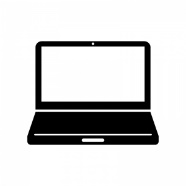 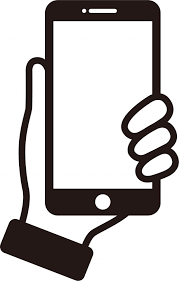 ワンポイント　レッスン
③
①
②
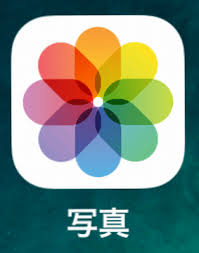 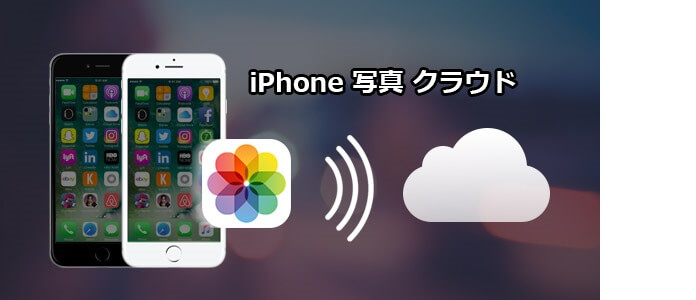 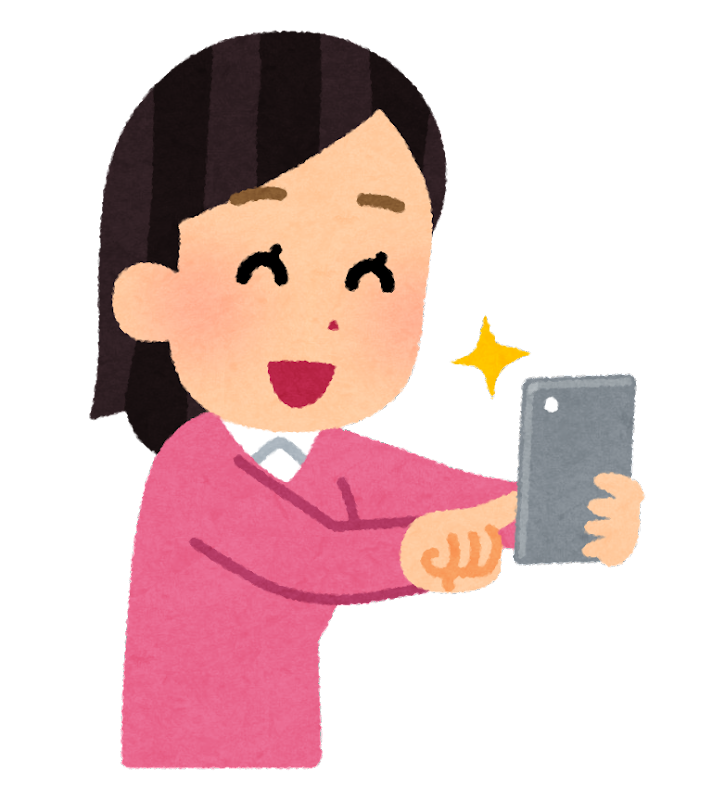 iphone
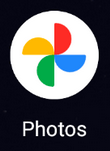 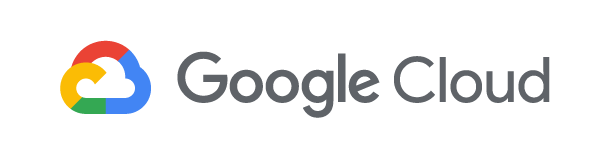 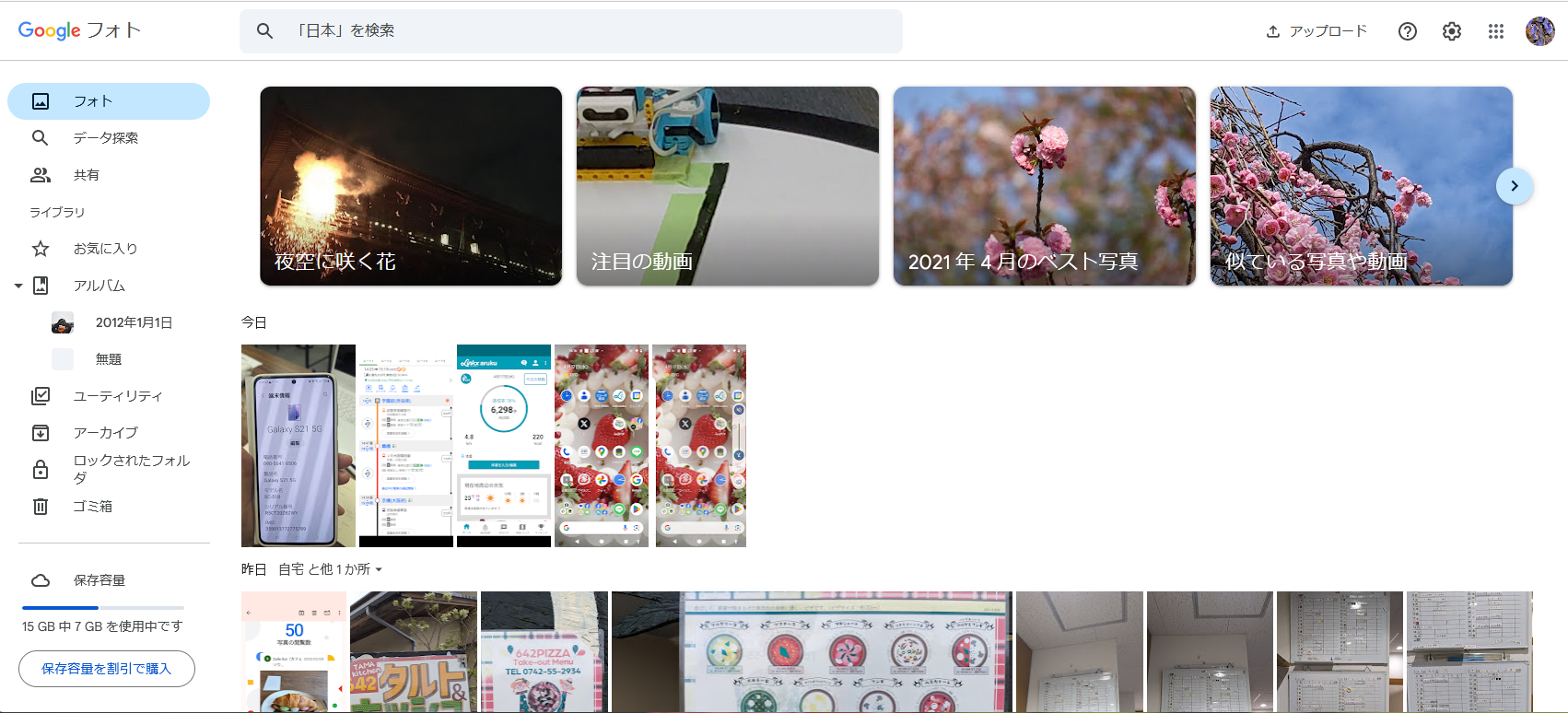 android
クラウドにアップ
スマホに保存
①有料コースにアップグレード　→　保存数を増やす
GooglePhotpの場合
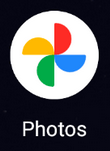 ②無料範囲に収める　　→　不要写真を削除（ゴミ箱へ）
③別メディアに保存　→　PC、USBに保存（クラウド側は削除）
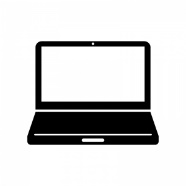 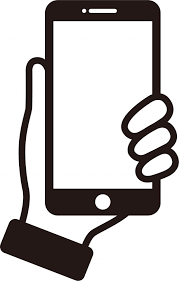 ワンポイント　レッスン
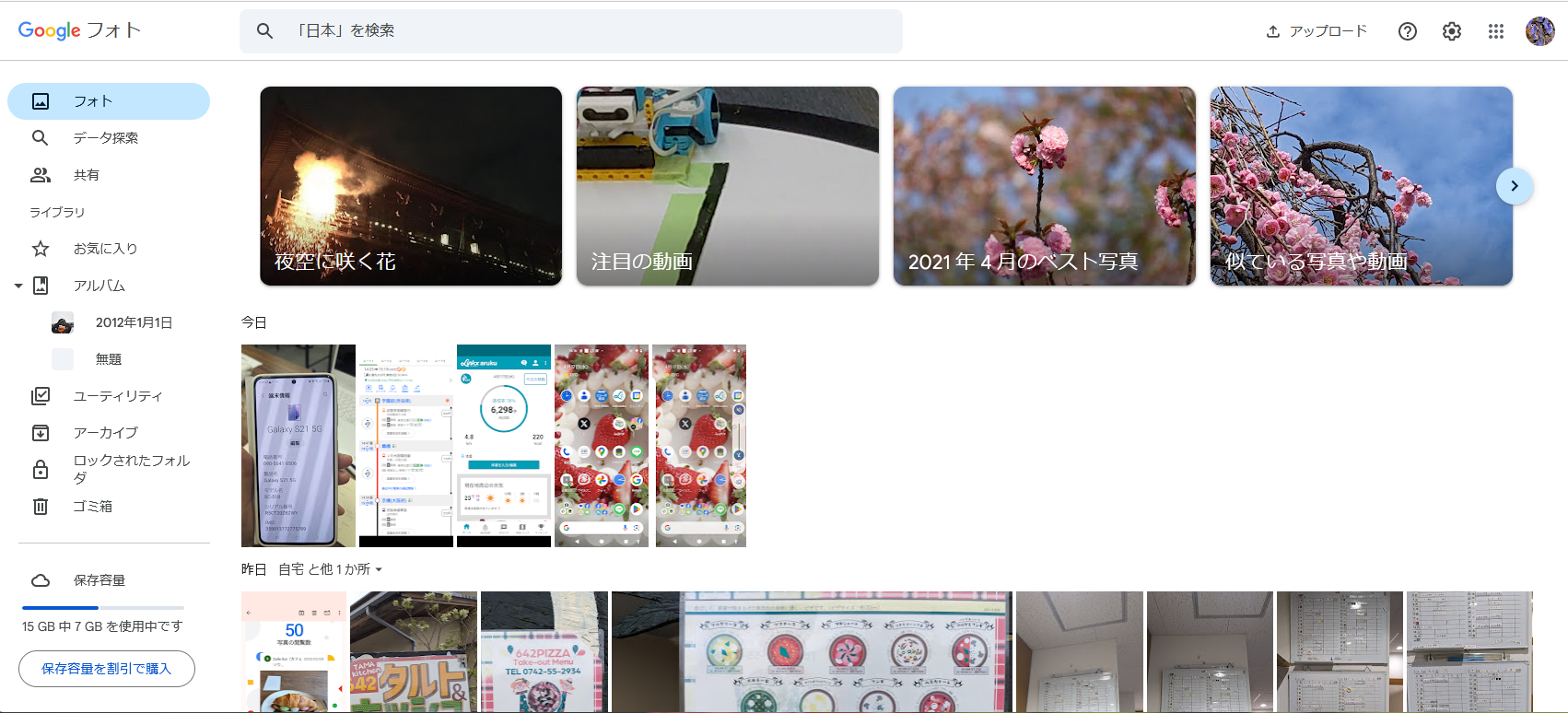 スマホと同じIDでログイン
これを削除したい
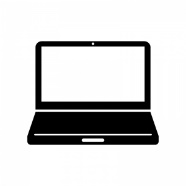 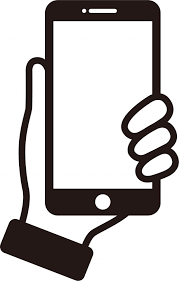 ワンポイント　レッスン
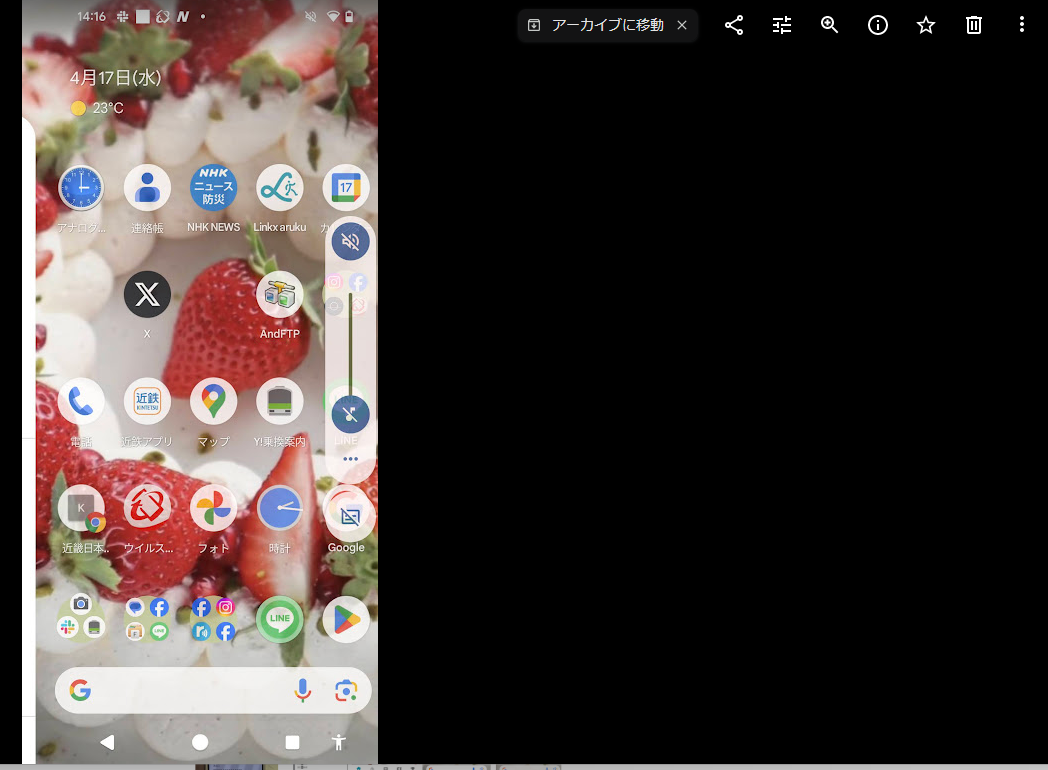 ゴミ箱をクリック
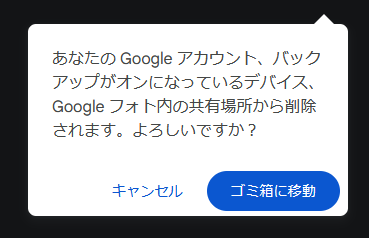 これを削除したい
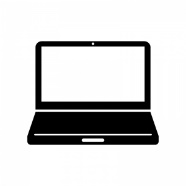 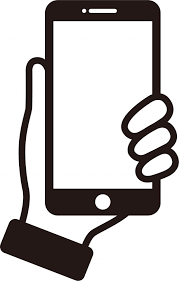 ワンポイント　レッスン
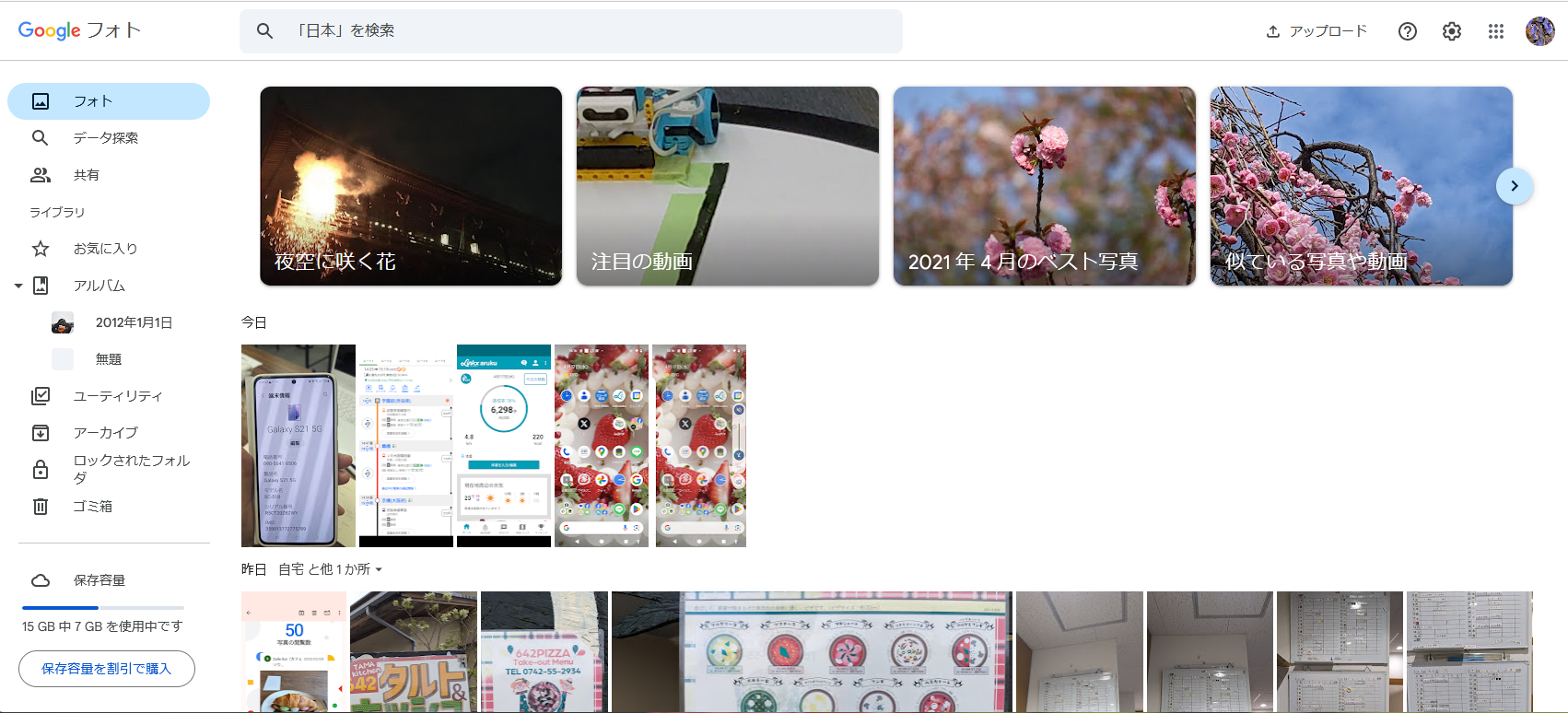 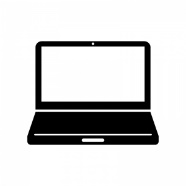 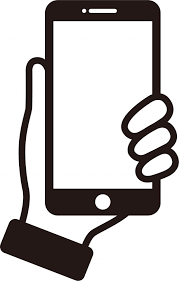 ワンポイント　レッスン
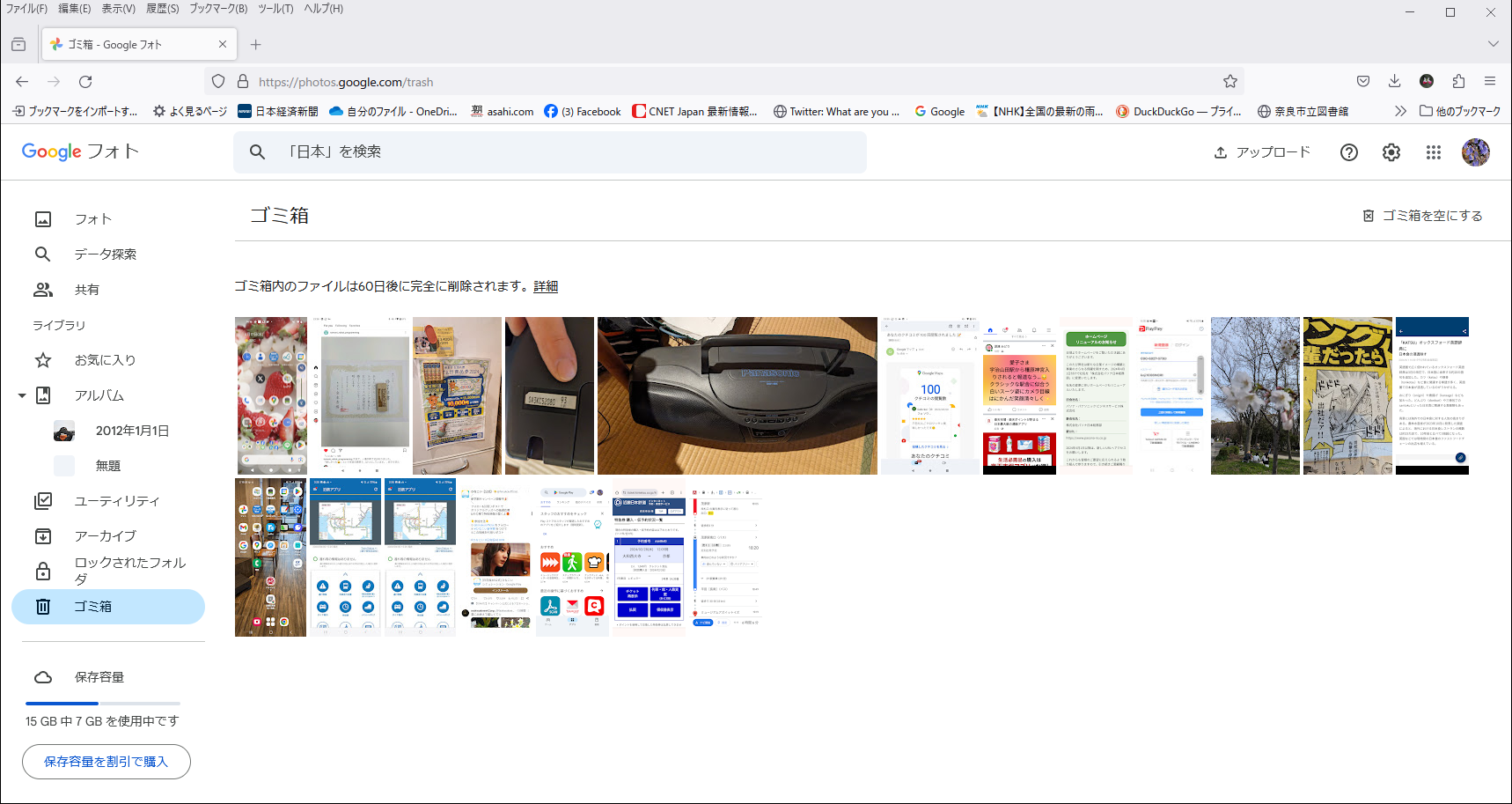 ゴミ箱内のファイルは60日後に完全に削除されます
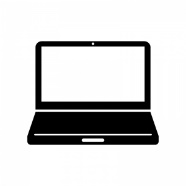 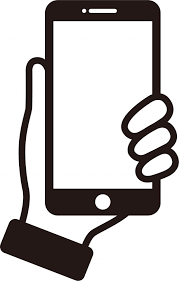 ワンポイント　レッスン
③
①
②
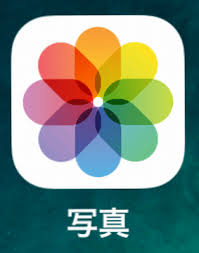 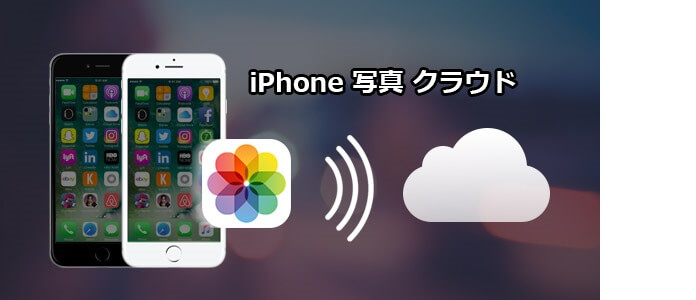 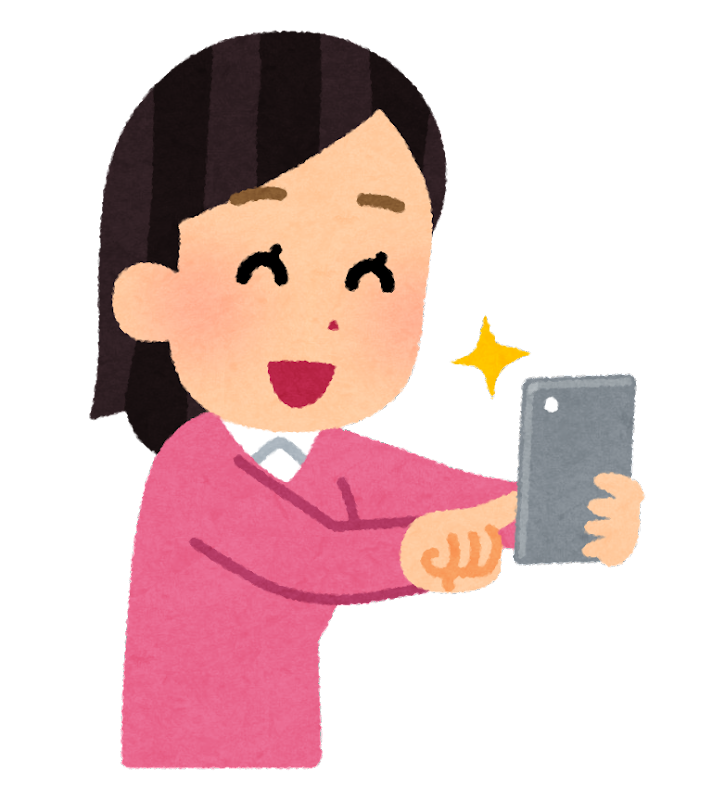 iphone
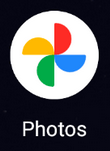 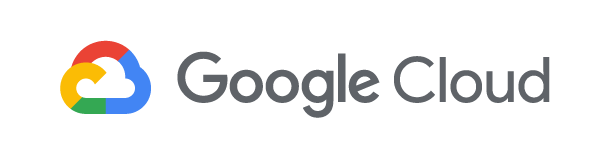 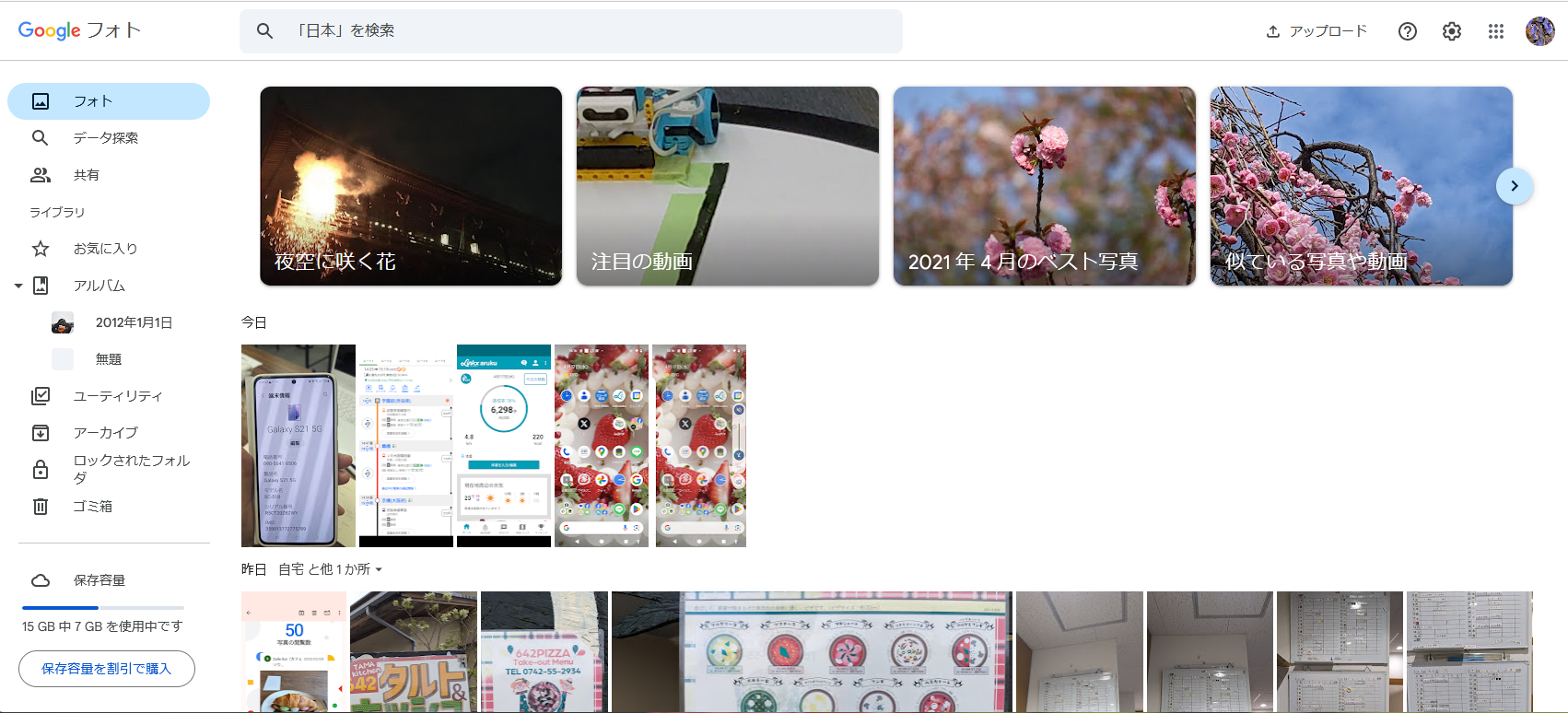 android
クラウドにアップ
スマホに保存
①有料コースにアップグレード　→　保存数を増やす
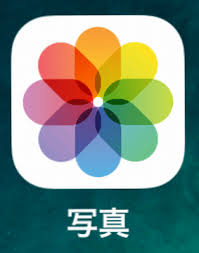 icloudの場合
②無料範囲に収める　　→　不要写真を削除（ゴミ箱へ）
③別メディアに保存　→　PC、USBに保存（クラウド側は削除）